Sigmund Freud a nevědomí
Co víme o psychoanalýze?
Vytvořte jednoduchou myšlenkovou mapu s 5 odrážkami a možnými pod:
PPp
Psychoanalýza
Freud = psychoanalýza
Freud součástí pop kultury
Freud: nic mezi obdivem a nenávistí
Freud všude

Jak o něm mluvit?
Myšlenky x zdroje
Témata
Klíčové myšlenky a pojmy
Struktura osobnosti
Vývoj osobnosti
Parapraxe  a sny
Obranné mechanismy
Zhodnocení teorie
Klíčové pojmy?
NEVĚDOMÍ
(Já přestalo být pánem ve svém domě)


Libido a jeho vývoj (biologický a biografický determinismus)
Trauma, komplexy
Id, Ego, Superego
Klíčové myšlenky psychoanalýzy
Psychický determinismus – nic není náhoda, všechno má svoji specifickou příčinu – kde?

Vnitřní struktura -  oddělené části, každá má svoji funkci

Vnitřní konflikt

Mentální energie – libido, metafora principu zachování energie
Sigmund Freud_ vzpomínky na život
https://ct24.ceskatelevize.cz/svet/1777226-stalo-se-cosi-tisniveho-pred-160-lety-prisel-na-svet-sigmund-freud
https://cs.wikipedia.org/wiki/Sigmund_Freud

Ze života psychoanalytika
nar. 6.5. 1856
Židovský původ
Vztah s otcem
Muzeum v Příboru, nočník a chůva
Studia a kariéra – původně neurologie, kokain
1886 svatba, s manželkou Martou se nikdy nehádal. 5 dětí (dcera Anna)
Setkání s Charcotem, hypnóza
Klinická praxe na Berggasse
Psychoanalytické hnutí , Adler a Jung, sláva, schizma
Zemřel, nemocný, v Londýně na útěku před nacisty v září 1939, eutanázie
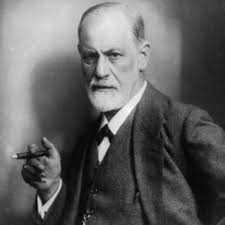 Život a dílo
Wiki
Psychológia osobnosti (Stanley, Hall) – základní  četba ke kurzu
Nebezpečná metoda – bulvár, ale doporučuji
Model osobnostiStrukturální
Model osobnostiStrukturální x topografický
Model ledovce
Model fungování osobnosti
Mechanismy dynamiky osobnosti
Interakce Id, Ego, Superego
Katexe = proudění duševní energie (libida) ke zdroji uspokojení→ Objektová katexe - zdroj uspokojení je vnější (osoba, činnost,..)→ Ego-katexe - zdroj uspokojení je vnitřní (sebeláska, …)→ Antikatexe - jejím účelem je zabránit katexi Id
Základní konflikty
Id versus Ego: Id se snaží o okamžité uspokojení, ego se ale snaží o úpravu tohoto požadavku na základě testování reality, 
Id versus Superego: Požadavky Id, vůči kterým vystupuje Superego na základě jejich neetické povahy, 
Ego versus Superego: touha pustit do něčeho, co rozumově hodnotíte jako etické, ale můžete  se přitom cítit provinile
Základní PUDY:
Éros je pud života, princip slasti, hlavní zaměření je sexuální
Thanatos je naopak pud smrti, princip nirvány.
Psychoanalýza a co chtěla řešit:
…přijít na kloub psychogenním nemocem (když přišla na to, ŽE jsou psychogenní):

Psychoanalýza metoda léčby psychických poruch; vychází z teorie podvědomě potlačených konfliktů (zejména sexuálních) a jejich vlivu na duševní stav a chování. Je založená na odhalování a uvědomování podvědomých konfliktů (asociace ----interpretace)
Metody psychoanalýzy
Hypnóza
Volné asociace
Sny
Parapraxe
…
Freudův test:
https://www.youtube.com/watch?v=4UoCagzY2LY
Patologie
Freudovo dělení: 
Hysterie: funkční nervové onemocnění, projevuje se prudkými změnami nálad, egocentrismem, afektivitou a různými tělesnými poruchami (stupor, mutismus)
Neuróza: funkční psychická porucha bez primárního organického poškození. Doprovází jí narušená schopnost přizpůsobení, porucha myšlení, jednání, cítění. Nemocný si poruchu uvědomuje a trpí jí. Příčinou jsou konfliktní stavy. 
Všichni jsme neurotici? (Woody Allen)
Chybné úkony
Obranné mechanism
Fixace
Fobie

Katarze:  
uvolnění či snížení emocionálního napětí a přetlaku. V psychoanalýze je to stav odreagování po znovu prožitých negativních emocionálních zážitků, které byly potlačeny do nevědomí a vyvolaly chorobné stavy.
Vývoj osobnosti
https://www.youtube.com/watch?v=mhG-twzaE_g
Anglicky, ale přehledně
Vývoj osobnosti
Libido produkuje energii, příběh psychického vývoje je příběhem projevení této energie v různých lokacích během života
Orální, Anální, Falické (Latentní), Genitální: vznik struktur Ego a Superego, realizace a přesun zdroje slasti ID
Místo uspokojení slasti = psychický problém x charakter v dospělosti (např.  cucání palce, anální humor).
Orální a anální charakter= fixace
Dospělost je dokončením vývoje – „milovat a pracovat“
Vývojové úkoly/konflikty/fixace
Obranné mechanismy – k zamyšlení:
Je mezi nimi rozdíl, v čem?
Který běžně využíváte?
Jaké je reálné nebezpečí pro osobnost používání ?
Obranné mechanismy
FUNKCE = OBRANA EGA
Identifikace
Fixace
Regrese
Racionalizace/Intelektualizace
Humor
Intelektualizace
Reaktivní výkon
Popření
Projekce (subjekt)
Přemístění (objekt)
Fantazie
Sublimace
(Základy položil Freud, dále Anna Freudová a mnozí další)
Chybné úkony
Freud – předpoklad, že léčíme pomocí slov – verbalizace, ANALÝZA
Dostat se nějak k podvědomí, je tedy úkolem terapeuta – ale jak?

Chybné úkony (PARAPRAXE) - porozuměti jim je jedna možnost ( další metody: asociace, hypnóza, sny…)
Verbální: přeřeknutí se (skryté myšlenky, chtíč)
Činnostní- zapomenutí klíčů, rozbití věci (může být  i sebetrestání)
Chybné úkony, přeřeknutí, humor
Humor
Princip: Dva podněty, které jsou neobvykle postaveny vedle sebe… Ale proč je tolik vtipů neslušných?

Vysvětlete humor a fungování vtipů z pozice psychoanalýzy
Které vtipy jsou špatné/kdy se nesmějeme?
Humor:
Celá Freudova teorie: vnitřní konflikty, zpracování úzkosti, které vzbuzují…
Zdání, že mluvím o něčem jiném x náhle se projeví opravdové téma. Role překvapení:  směju se dřív, než se ego a superego stačí vzpamatovat. (potom někdy pocit viny)
Vtip umožňuje zpracovat zakázané (sexuální, agresivní) impulsy způsobem, který vylučuje úzkost.
Je jedním z obranných mechanismů (sublimace). Velmi účinný, efektivní a, pokud je opravdový, neškodný
ALE :  Jaký je rozdíl mezi dobrými a špatnými vtipy?
I.
II.
III.
IV.
Jaký je rozdíl mezi dobrými a špatnými vtipy? KDY VTIP NENÍ VTIPNÝ:
Typy humoru – např. anální humor… český a francouzský humor?
Rozdíl ve vnímání vtipů (např. narážejících na sexualitu) mezi lidmi – v čem je rozdíl??? Kdo se nesměje?
Rasistické a ponižující vtipy na menšiny… skrytá hostilita vůči nějaké skupině, kterou cítíme, vnímáme. Jak? Vliv kontextu. Kdo, kde, jak vtip říká…


Princip špatného vtipu: 
I. Skrytá agrese = hostilita 
II. Příliš přímo na věc. 
III. Někdy impuls není skrytý, a přesto se lidé smějí. 
IV. Impuls musí být sdílený a lidé ho tak musí vnímat.
Sny
Sny: Já není pánem ve svém domě
Psychická energie z id - má svůj cíl, objekt, ten je korigován egem, principem reality, pokud možno, i superegem (výchova, morálka)

V noci má ego slabou moc – objekty mimo provoz – sny jsou realizací našich zapovězených tužeb (sexualita, tabu) a našich nepřiznaných, nezjevených strachů a komplexů

Freud – „sny jsou klíčem k duši“
KNIHA VÝKLAD SNŮ: text k nastudování
Princip (výkladu snů) – snová práce, zhuštění, různé zdroje snů, nejen symboly !
Zdroje snů
Snová práce
Kritika psychoanalýzy
Kritika následovníků: Odbourat Freuda nebo ho konstruktivně kritizovat?
Začala jeho dcera… společná snaha o revizi některých evidentně přehnaných témat. 
Motivem možná ne jenom sexuální pud… boj o moc, sociální motivy, archetypy, vazba…
Reinterpretace x revize Freuda… schvaloval by to Freud?
Zachování/rozvíjení klíčového konceptu – Neopsychoanalýza, hlubinná psychologie, jiné směry
Společná témata neo – freudiánského myšlení
Ego jako nejdůležitější koncept osobnosti – Freudová

Sociální kontext, sociální fenomény jako tvůrce osobnosti – jiné motivy než sexualita  - psychosociální teorie, moc, úzkost a agrese – Adler, Erikson, Horneyová, Sullivan, Fromm

Fokus na mezilidské vztahy – subjekt objektová vazba, attachment – Kleinová, Winnicott, Bowlby, Ainsworthová

Blíže ke svobodné vůli, dále od determinace
Alfred Adler (1870 – 1937)
Byl prvním hlavním žákem Freuda, předsedou psychoanalytické společnosti, zavržen
Motiv: sociální zájem – touha vztahovat se pozitivně ke společnosti, nadřazenost x podřazenost; komplex méněcennosti
Vliv rodiny, prostředí, kultury, společnosti
Obstát: maskulinní protest – machistický styl, vychází z toho, co se po chlapcích požaduje
Orgánová méněcennost
Sourozenecké pozice
Výsledkem: individuální životní styl (Možná cesta: spolupráce,  rovnost ne nadřazenost)
Carl Gustav Jung (1875 – 1961)
Last Goodbye: https://www.youtube.com/watch?v=q8ir8rVl2Z4
Nebezpečná metoda:
https://www.youtube.com/watch?v=UH4BtJHkrD8
https://www.youtube.com/watch?v=9ZNrxn5niyg
Face to Face
https://www.youtube.com/watch?v=2AMu-G51yTY
(shlédněte doma)
Erik Erikson
Psychosociální teorie –  fyziologické versus sociální a kulturní tlaky 
Epigenetický princip
Identita a ego
Vývojový konflikt vývojová krize- vývojové stádium
Svoboda nebo determinace?
Osm nebo devět věků člověka?
Erik Erikson (1902 – 1994)
Anna Freud, Karen Horney, Melanie Klein – ženský princip
Anna Freud – „dcera svého otce“, dětská psychologie a psychiatrie, Obranné mechanismy Ega

Karen Horney(1885 – 1952) – prošla analýzou, životní hledání nezávislosti (na mužích ?), vymezení proti „deterministickému sexismu“, proti pojmu „závisti penisu“  (kastrační komplex) dává „závist dělohy“

Melanie Klein (1882 – 1960) – subjekt/objektové vztahy, dobrý a špatný prs (pudové nastavení dítěte, hrozba ztráty, překonání hostility), „splitting“ (štěpení) v hrách dítěte; cílem je integtrovat dobrou a špatnou matku (kritika: Erikson)
Život a analýza
Attachment
John Bowlby, Mary Ainsworth – teorie výjimečného formující vztahu, který je vzorem pro naše budoucí vztahy
Moderní aplikace Eriksona – subjekt objektových vztahů
Ainsworth: typy attachementu; „normální je plakat“

Témata: Adopce /Attachment s otcem/ Mezikulturní studie/ Attachment v dospělosti

Test neznámé situace:  https://www.youtube.com/watch?v=PnFKaaOSPmk